8/1/2019
Educational Innovations
10 Innovations to Watch in Minnesota State
Stephen M. Kelly
Minnesota State
Formerly (MnSCU)
30 colleges
7 universities
54 campuses
Serving over 350,000 students annually
4th largest system of higher ed in the U.S. (perhaps now the 3rd)
About Educational Innovations
The mission of Educational Innovations at the Minnesota State system office is to identify, seed, and support innovative technologies and talent to drive and enable the highest-quality teaching and learning experiences for students across the system.
Success in Innovation is about process
Creating the conditions necessary for broad, meaningful, and lasting change.
[Speaker Notes: We often think that only a transformational outcome is innovation, the end result of a process…but to truly develop a culture of innovation—to ever realize those transformations, it’s about setting the table, it’s about a means to the end, it’s about the PROCESS. Sometimes the means is as important as the end.

The means CREATING the conditions necessary for broad, meaningful, and lasting CHANGE…

A bit more about those key terms for us: 
Broad—For us that’s System level / and it’s about advancing a culture of innovation, a trend in higher education noted in this year’s Horizon Report…a culture of innovation is about failing forward, learning from failure when higher ed has historically had trouble accepting the failure of innovative activities—again, for this reason, our focus for innovation is creating the conditions for change.

Meaningful—those conditions for change need to be pointing us in the right direction, namely their impact on student equity, student success …and finally, when we say "lasting" we mean...

Lasting –a process for innovation, a culture that can stick and can be sustained]
Innovation Project Pathway
Multi-Campus 
Project OR
Shared Service
Campus Project
Campus Project
Multi-Campus 
Project
Off Ramps
System 
Project
On Ramps
Seed / Small
Up to $25,000 / $10,000
Sustain / Grow
Up to $10,000
Pay It Forward
Up to $10,000
Collaboration
Up to $150,000
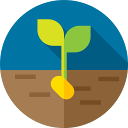 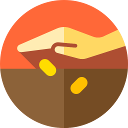 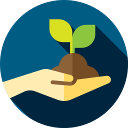 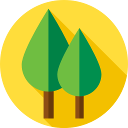 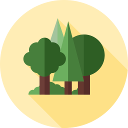 Beyond
Year 1
Year 3
Year 2
[Speaker Notes: The pathway to innovating]
Today’s question:
What does it mean to provide an education that prepares every learner to be successful in the 21st century?
Choose a Deeper Dive
FlexPace
Open Educational Resources + Z-Degree
Virtual Reality
Inclusion & Campus Climate Initiatives
Telepresence Robots
Performance Enhanced Biology
Podcasting
Telemedicine
Smarter Wireless Classrooms
Poll available at PollEv.com/STEPHENKELLY452 OR text STEPHENKELLY452 to 22333
FlexPace
Return 
FlexPace
Virtual Reality
Return 
Virtual Reality Lab
Open Educational Resources / Z-Degree
Return 
OER in Minnesota State
Performance Enhanced Biology
Return 
Performance Enhanced Biology
Telepresence Robots
Return 
Telepresence Robots
Inclusion and Campus Culture Initiatives
Return 
Out from the Shadows of Minneapolis
Smarter (and cheaper) Wireless Classrooms
Return 
Airtame Wireless Classrooms
Podcasting
Return 
Dreaming by Degrees
Telemedicine
Return 
Telemedicine at John Hopkins
Credits
Seeding - Icons made by Freepik from www.flaticon.com is licensed by CC 3.0 BY
Sprout - Icons made by Freepik from www.flaticon.com is licensed by CC 3.0 BY
Share - Icons made by Freepik from www.flaticon.com is licensed by CC 3.0 BY
Two Trees - Icons made by Freepik from www.flaticon.com is licensed by CC 3.0 BY
Forest - Icons made by Freepik from www.flaticon.com is licensed by CC 3.0 BY
Passion Led Us Here - Photo by Ian Schneider on Unsplash

Resources
Opendora OER Repository - https://opendora.minnstate.edu/
Open Textbook Library - https://open.umn.edu/opentextbooks/
Finding Your Place Podcast - https://soundcloud.com/dreamingbydegrees

All depictions of the Minnesota State logo are © State of Minnesota.